инфляция
Для современной экономики стало правилом изменение уровня цен на товары и услуги преимущественно в одном направлении – их рост.
Причина – недостаток конкуренции.
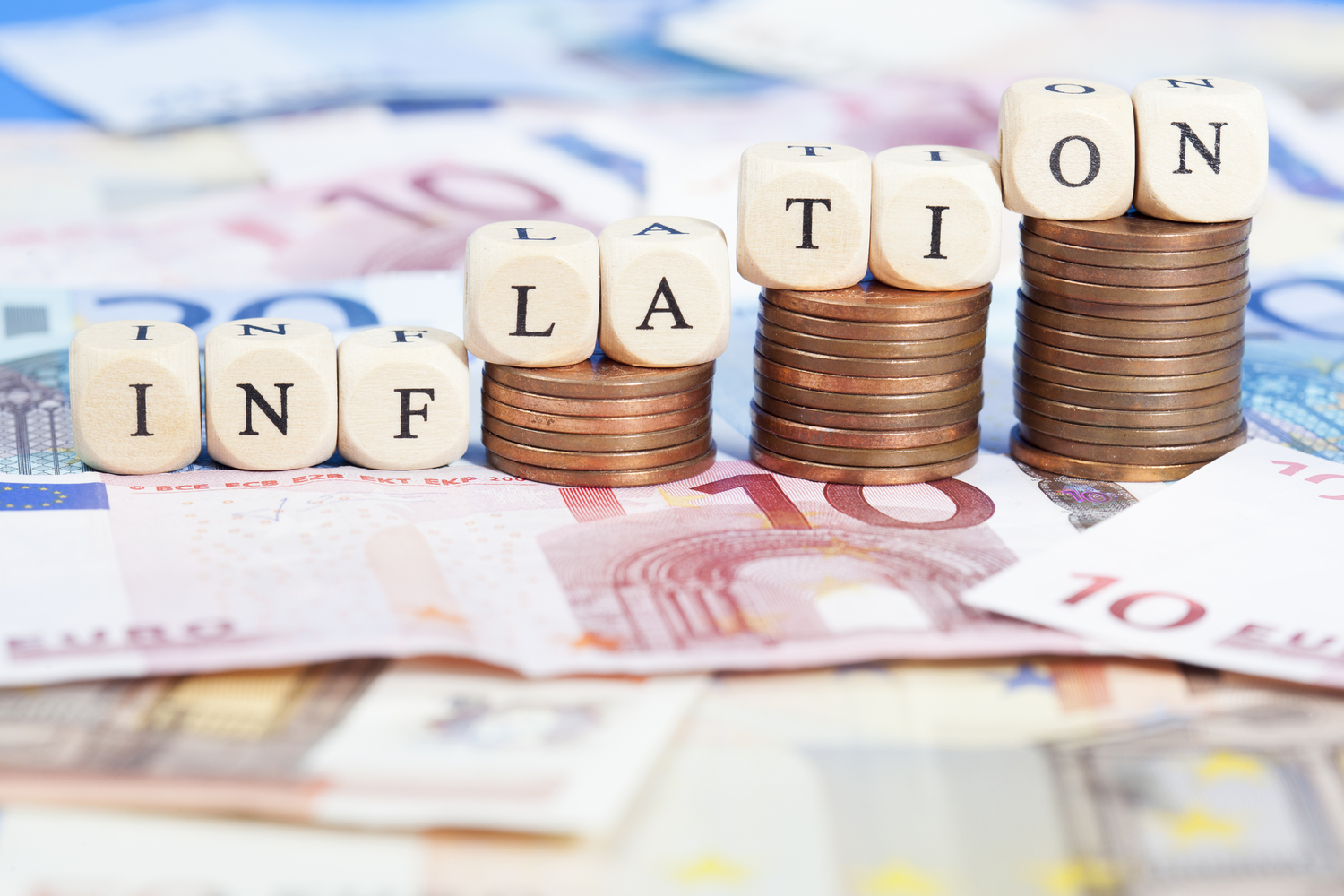 Покупательская способность денег падает. Например, сегодня вы на 100 рублей можете купить 2 плитки шоколада, а через некоторое время только одну.
Превышении допустимой массы денег в обращении приводит к их обесцениванию, то есть инфляции.
Инфляция — это устойчивое повышение общего уровня цен на товары и услуги в экономике.
Обратный процесс — снижение общего уровня цен — называют дефляцией.
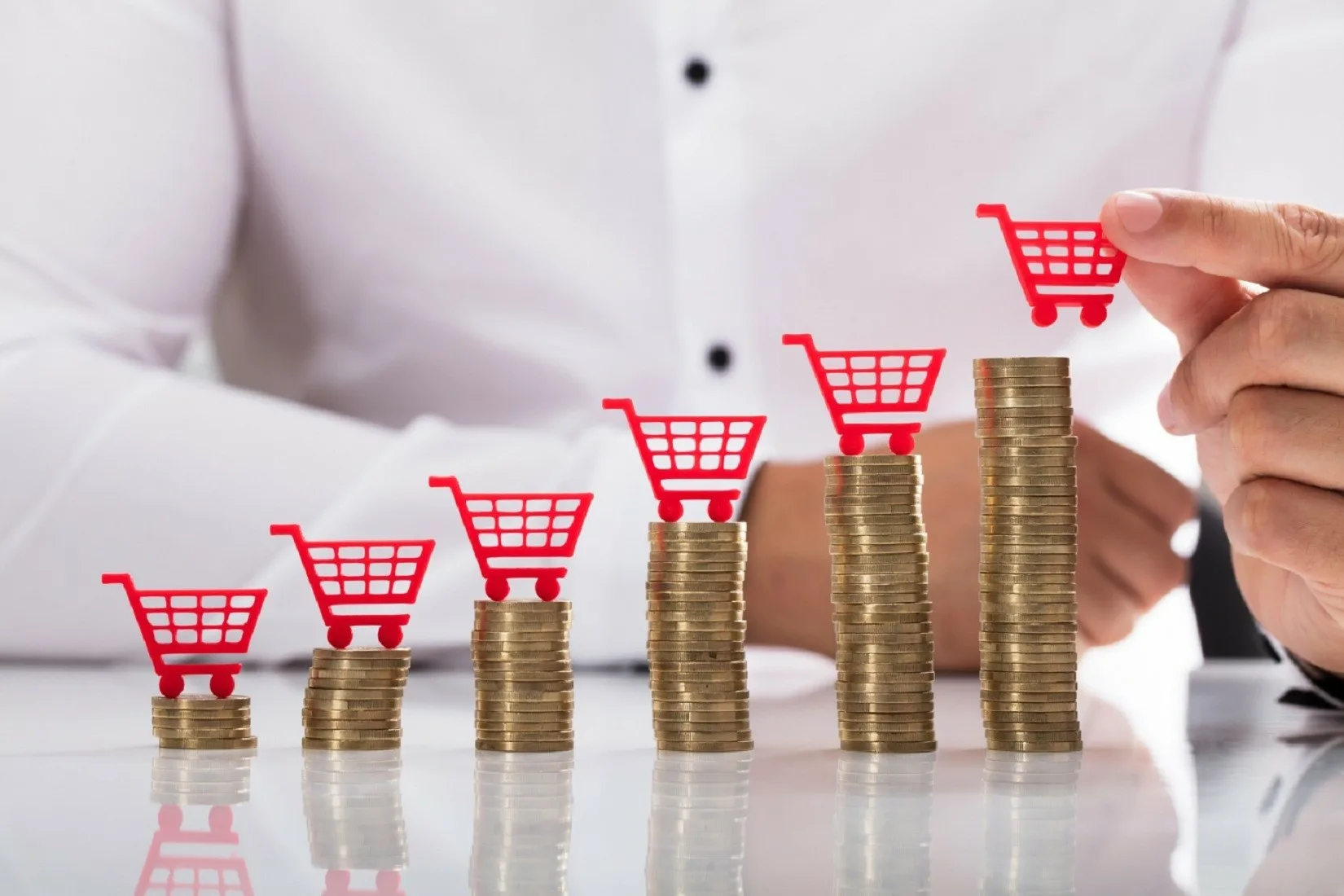 Для нормального функционирования экономики требуется наличие определённого количества денег для обращения.
Если уровень спроса на товары и услуги превышает возможности предложения по его удовлетворению, говорят об инфляции спроса.
Инфляция может быть вызвана ростом издержек на производство продукции — из-за удорожания сырья, материалов, комплектующих, повышения расходов предприятий на заработную плату, налоги, процентные платежи и других затрат.
Инфляция может расти и тогда, когда дисбаланс возникает по причине недостаточного предложения, например, из-за неурожая.
Уровень инфляции измеряют с помощью индекса стоимости жизни, который отражает процент увеличения стоимости так называемой «потребительской корзины» — определённого набора товаров и услуг, необходимых для 
жизни.
Серьезно страдает от инфляции жизненный уровень тех, кто имеет фиксированные доходы: пенсионеров, студентов, инвалидов, работников бюджетных отраслей).
Цены на товары и услуги растут регулярно, а доходы этих категорий пересматриваются периодически, отставая от темпов инфляции.
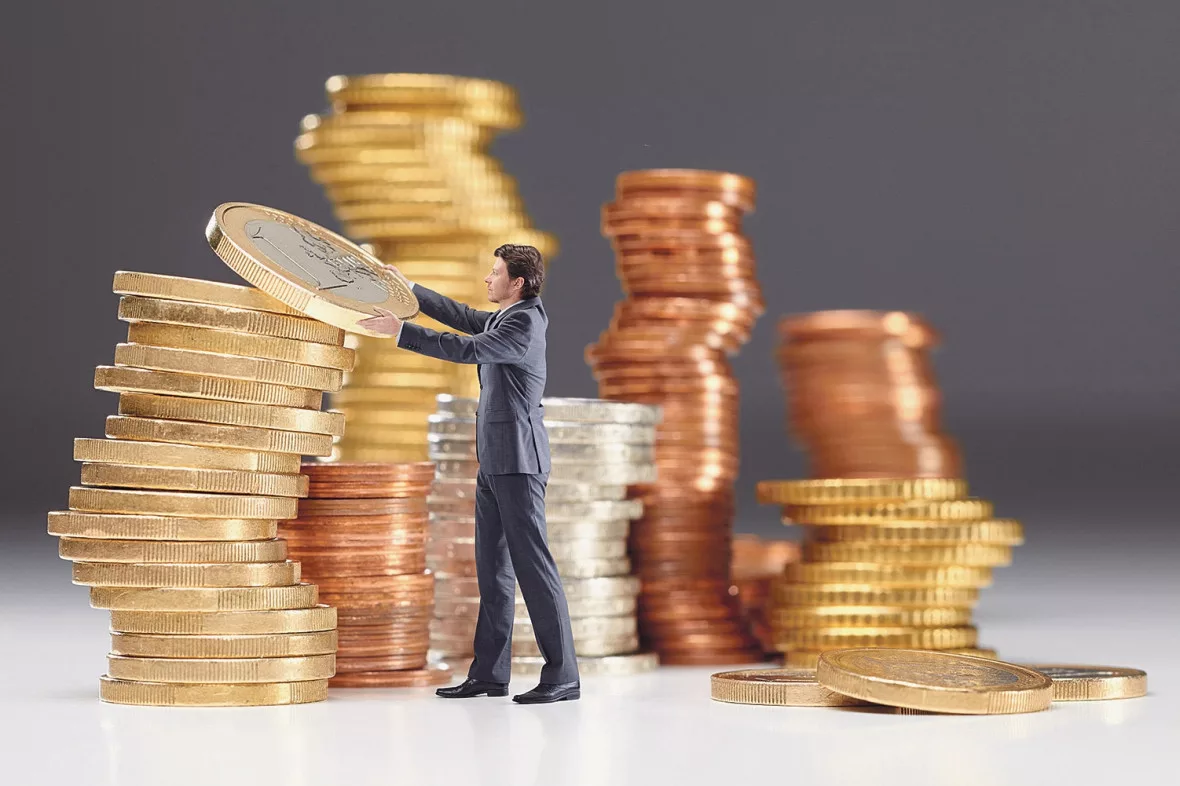 Люди, откладывающие деньги, несут напрасные жертвы. Их накопления обесцениваются.
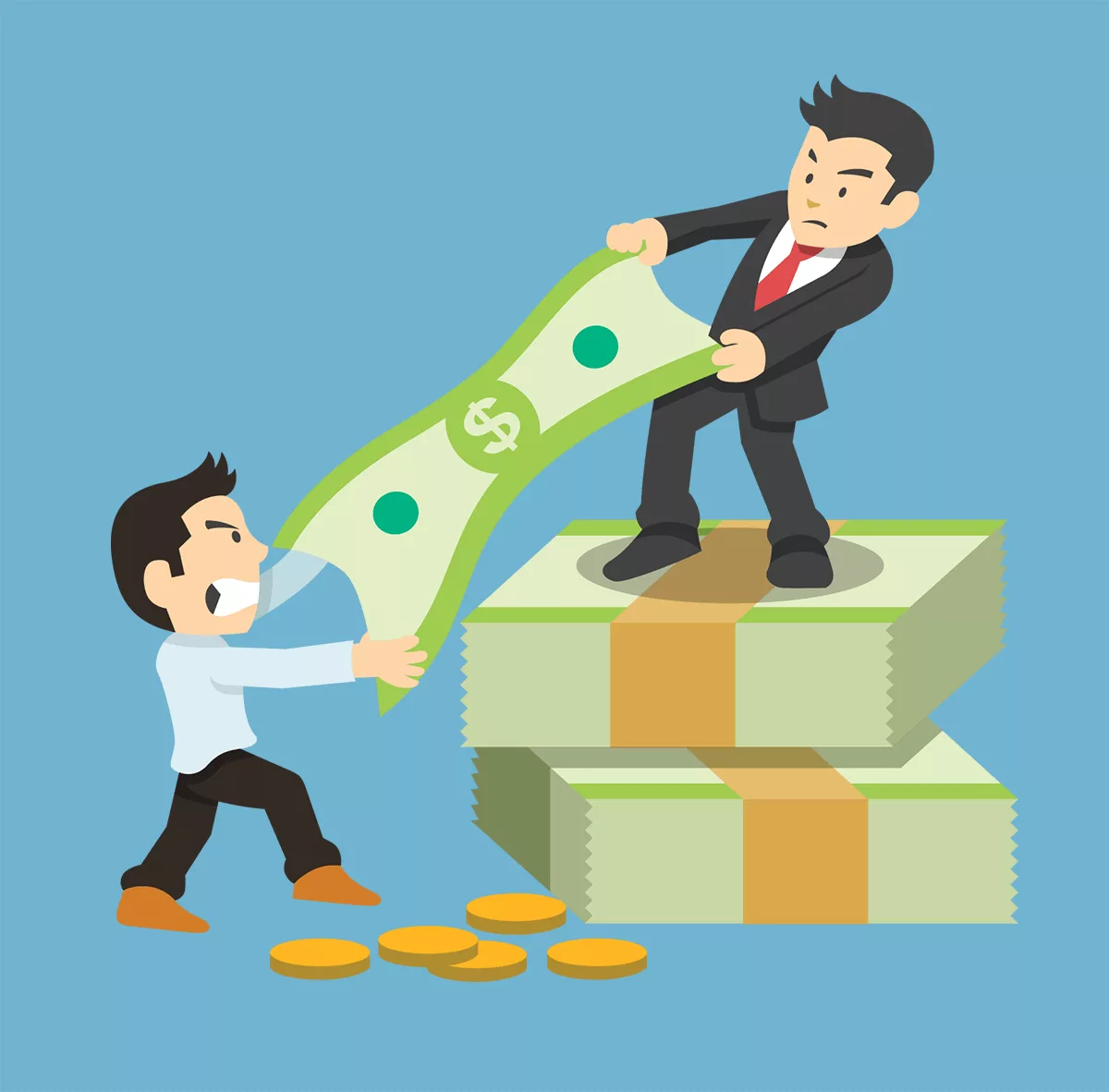 Причиной инфляции может быть рост затрат предприятий на производство.
Рост цен на товары до 5% в год является нормальным явлением экономики.
Повышение цен примерно на 10% в год характеризуется как умеренная инфляция.
Рост цен на 100-150% в год называется галопирующей инфляцией. Цены растут быстрее, чем прибыль.
Самая страшная – гиперинфляция. При ней уровень цен растут более чем на 50% в месяц.
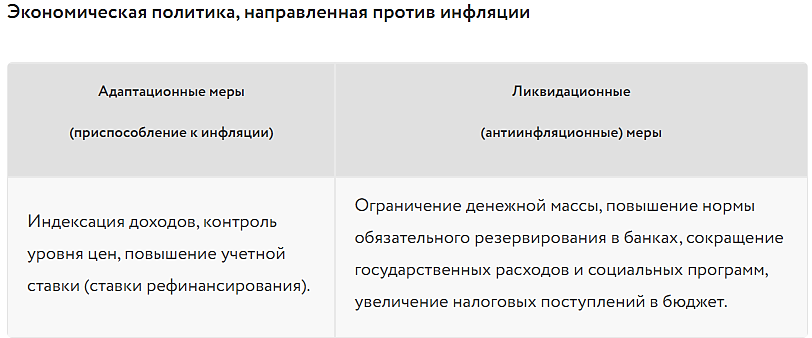 Последствия инфляции
Разрушение нормальных экономических отношений.
Население в панике избавляется от обесценивающихся денег.
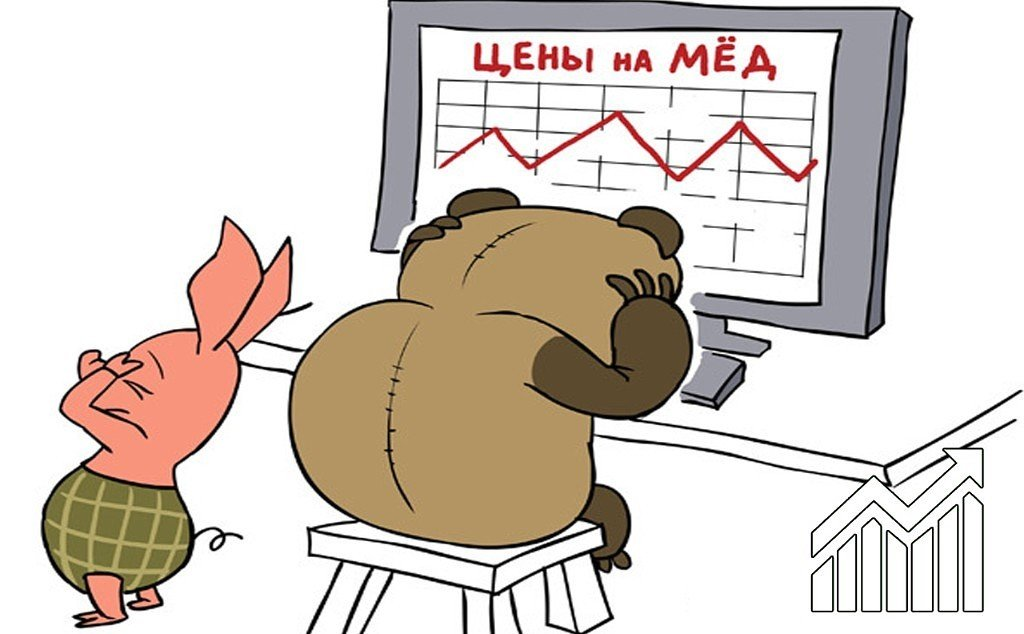 Гиперинфляция приводит к краху денежной системы.
словарик
Инфляция — переполнение сферы обращения бумажными
деньгами из-за чрезмерного их выпуска.
Инфляция — это устойчивое повышение общего уровня цен на товары и услуги в экономике.